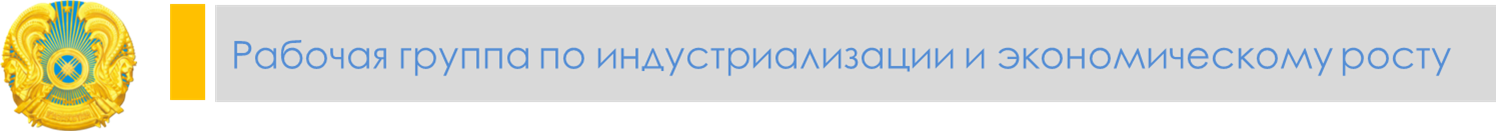 РЕСПУБЛИКАНСКИЙ ЦЕНТР РАЗВИТИЯ ЗДРАВООХРАНЕНИЯМИНИСТЕРСТВА ЗДРАВООХРАНЕНИЯ РЕСПУБЛИКИ КАЗАХСТАН
РЕЙТИНГОВАЯ ОЦЕНКА ДЕЯТЕЛЬНОСТИ
Родильных домов и Перинатальных центров по итогам 2018 года
Итоги распределения звезд организаций родовспоможения областного значения по итогам 2018 года
Итоги распределения звезд организаций родовспоможения областного значения по итогам 2018 года
Итоги распределения звезд организаций родовспоможения городского значения по итогам 2018 года
Итоги распределения звезд организаций родовспоможения городского значения по итогам 2018 года
Итоги распределения звезд организаций родовспоможения городского значения по итогам 2018 года